1. SÅDAN SKRIVER DU EN GOD ARTIKEL
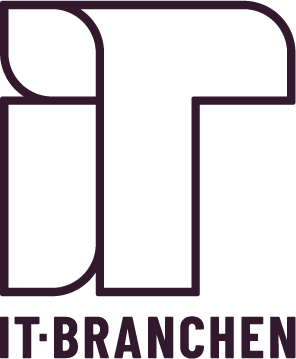 NYHEDSTREKANTEN
NYHEDEN: Start med konklusionen allerede i overskriften.F.eks.: Skat blev franarret 12,7 mia. kr. udbytteskat
UDDYBNING:Uddyb hovedkonklusionen. Besvar de klassiske hvem, hvad, hvor spørgsmål.F.eks.: Banker har snydt europæiske lande for mia. eller Tyveriet har foregået over flere år
BAGGRUND:Til sidst i artiklen, kan du skrive om evt. reaktioner fra eksperter og omverdenen og/eller konsekvenserne af overskriften,så læseren forstår perspektiverne af hovedkonklusionen.F.eks.: Ekspert: ”Det er røveri mod befolkningen”, Politiet beslaglægger 400 mio. kr. i sagen eller Minister vil afsætte mio. til ekstra kontrol.
DETALJER:Nogle gange vil man gerne give detaljer eller en oversigt, for at hjælpe læseren med at overskue menet.F.eks.: Se tidslinjen, Sådan skete det
2. SÅDAN SKRIVER DU EN GOD ARTIKEL
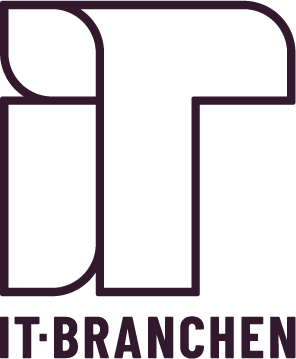 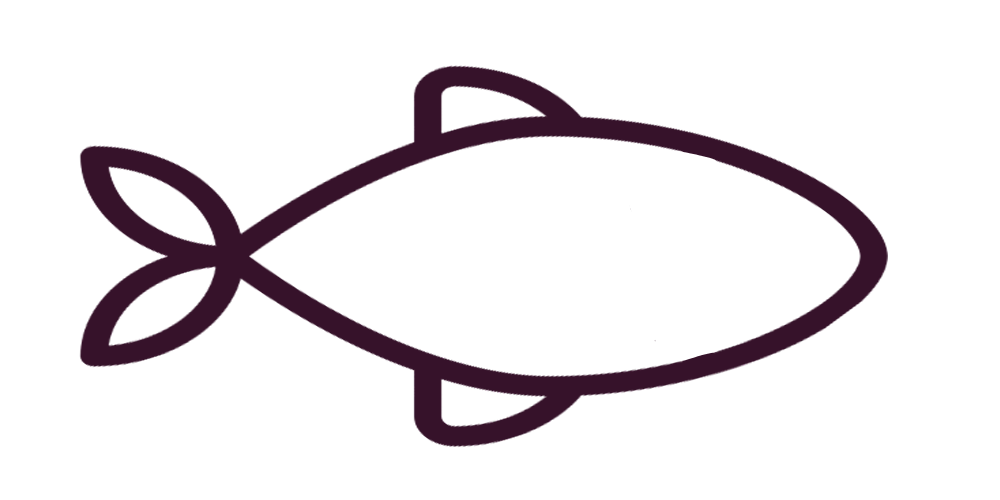 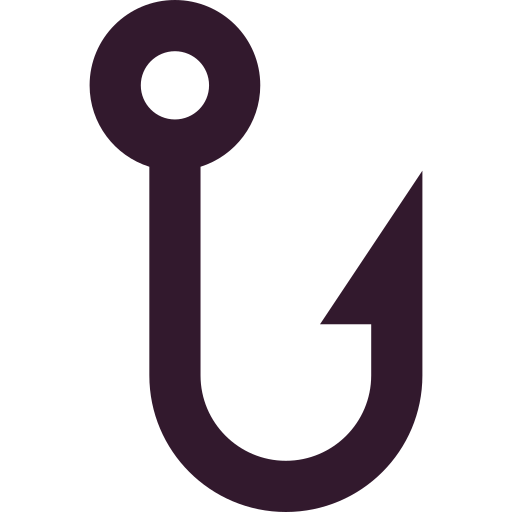 KROG
KØD
CALL-TO-ACTION
Krog/begyndelse. Som start på din historie skal du skrive noget der fanger læserens opmærksomhed, såsom hovedbudskabet eller en overskrift, der skaber en form for urgency, så læseren bidder på ”krogen” og fortsætter med at læse artiklen.
Kød/midte. I midten åbner du op for alle godterne, også kaldet ”kødet”. Det er her du åbner op for de mere uddybende pointer og fakta. Og så er det også her, du kan bruge citater fra eksempelvis eksperter, produktudviklere, CEO’s mm.
Take away/afslutning. Når du har fået dit budskab og din baggrundsinformation fortalt, er det vigtigt at få lavet en god krølle på historien. Det gør du ved at opsummere nogle af hovedpointerne eller komme med nogle konkrete pointer til, hvordan læseren skal forholde sig fremadrettet.
3. SÅDAN FINDER DU DEN RIGTIGE JOURNALIST
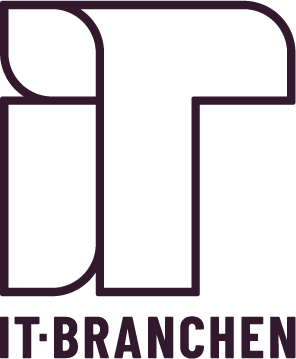 4. HVAD VIRKER OG HVAD FEJLER OVERFOR JOURNALISTER?
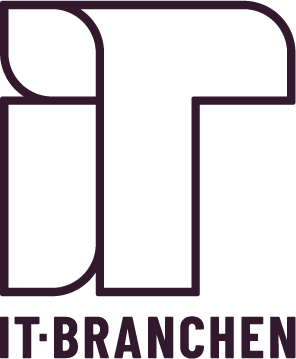 GO
Spændende personer, perspektiver eller teknologi
Anderledes. Noget der bryder med noget tidligere
Hjælper os med at skabe overblik
Løser et problem 
En fortælling, ikke en promovering
Kan opsummeres i en fængende overskrift
Fascination
Noget som man kan røre ved 
Lokalt / konkret – ikke abstrakt (Husk: Det skal kunne forklares)
Højesteret: Generelt eller principiel 
Styr på fakta: Priser, dato, fotos, kontaktpersoner
Du kan fortælle hvad din virksomhed egentligt laver
NO GO
Et firma der ændrer noget internt
To firmaer samarbejder om noget ”på sigt”
”Kommer snart” udmeldinger
Opdatering af software A fra version 4.5 til 5.0 (tip: Du er ikke Microsoft)
Ingen målretning til medie eller målgruppe
Folk der følger op på noget som er ringe i første omgang
Bullshit-citater: ”Førende virksomhed”, ”Ledende teknologi” og mellemledere der forsøges solgt som moderne Leonardo da Vinci
Folk der ikke kan finde ud af at skelne mellem markedsføring og pressearbejde
Pressemøder med 10 andre medier om noget generelt der afsløres på mødet
Robotter, EU, Miljø, økologi, Afrika
Maskinoversat pressemeddelelse
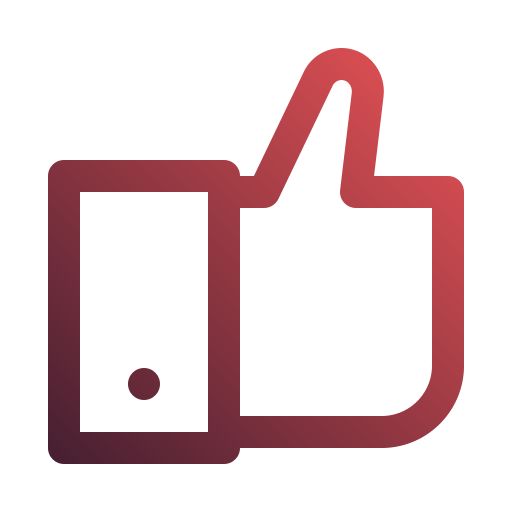 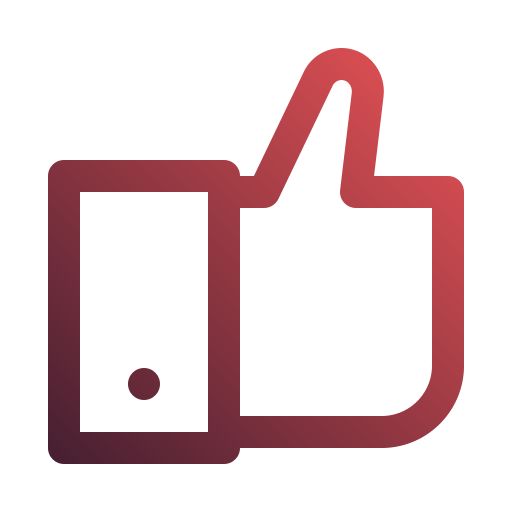 5. FORBERED DIG PÅ INTERVIEWET
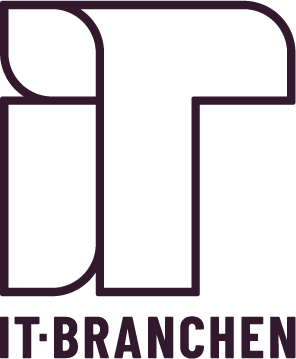